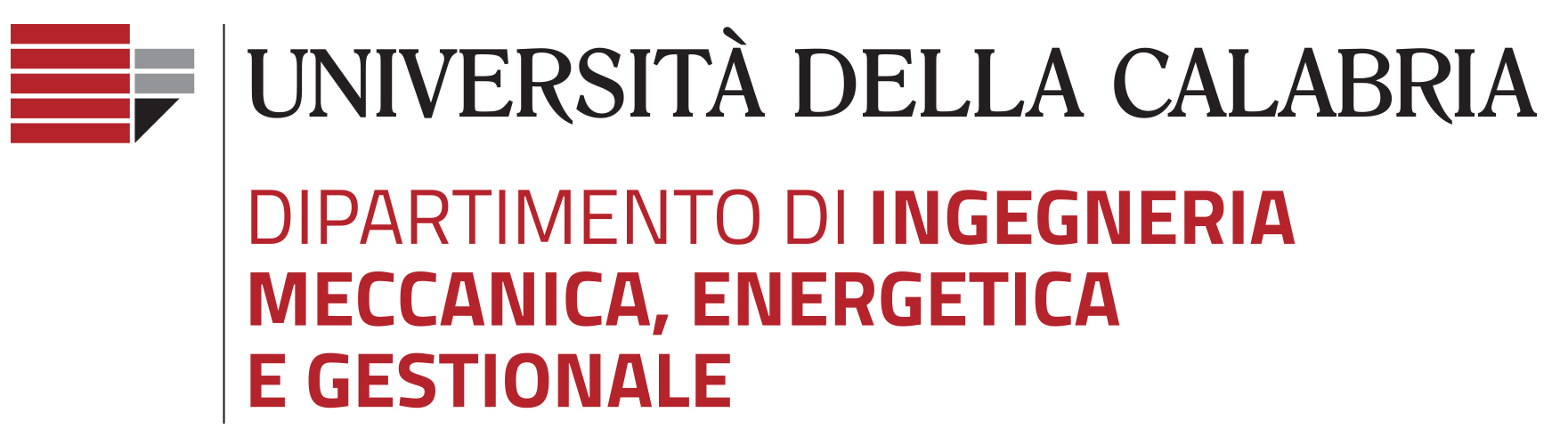 Corso di Laurea Magistrale in Ingegneria Energetica
Prova Finale
Laureando:
Relatori:
Anno Accademico ----/----
1/
Corso di Laurea Magistrale in Ingegneria Energetica
Laureando: 
Titolo della tesi:
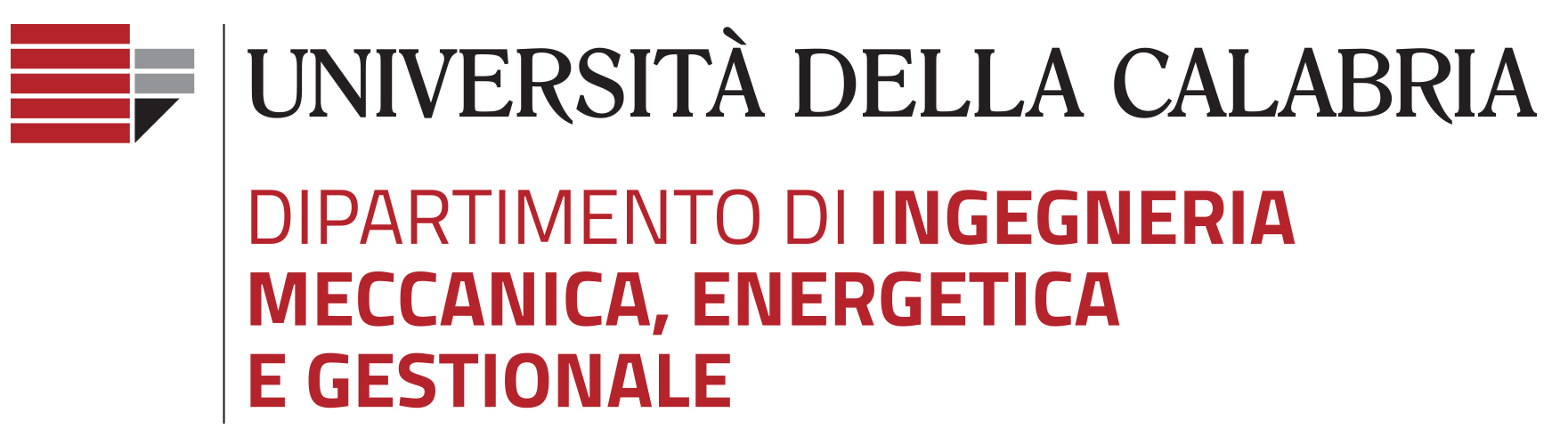 2/